Lightweight Hardware Transactional Memory Profiling
Qingsen Wang, Pengfei Su, Xu Liu
Milind Chabbi
College of William & Mary
Scalable Machines Research
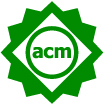 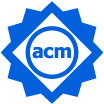 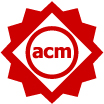 Synchronization in Parallelism
Pessimistic Concurrency Control
Lock




Optimistic Concurrency Control
Transactional Memory (TM)
unlock()
lock()
T1
T2
wait()
unlock()
lock()
Software Transactional Memory (STM)
Hardware Transactional Memory (HTM)
TM_begin()
TM_end()
T1
TM_end()
TM_begin()
T2
abort
T3
retry
TM_end()
TM_begin()
2
Hardware Transactional Memory
Working principle







Abort reason
Conflict abort
Capacity abort
Synchronous abort
Abort
Restore the snapshot
Y
Save a snapshot of current state
Store any change in cache (invisible to others)
Any concurrency requirement violated?
N
Make changes visible to others
Commit
Threads contend for the same cache line
Accessed memory >  hardware supported max size
System calls, special instructions, etc.
3
Hardware Transactional Memory
Workflow
Critical section
Wait for lock to be free
Start
Y
Retry?
LOCK();
// user code
UNLOCK();
TM_BEGIN;
// user code
TM_END;
Acquire the lock
N
Begin HTM
N
User code
Succeed?
User code
Fallback path
HTM path
Release the lock
Y
End HTM
Finish
4
Hardware Transactional Memory
5
Existing Work
TSXProf
Record HTM execution timestamps from instrumentation
Replay in software for contention analysis

Perf, VTune
PMU sampling
Record HTM status from hardware hint (e.g., conflict abort? capacity abort?)
Not enough information for analysis
6
Solution – TxSampler
Lightweight
~4%(time)
<5MB/thread (memory)

Insightful
Time decomposition
Abort analysis
Contention Identifying
7
TxSampler – How it works
8
TxSampler – How it works
9
Solution – TxSampler
Callstack unwinding
10
Solution – TxSampler
Increment corresponding metrics under current callstack
Statistical attribution, NOT for individual transactions
11
Novice Guide
Merge small transactions
Metrics to investigate
High TX overhead
Time Analysis
No HTM-related issues
Elide read lock
Use fine-grained locks to serialize
START
High lock waiting
no
CS is long?
yes
Redesign algorithm
Shrink transactions
Split transactions
Analyze time decomposition
Shared data contention
Symptoms
yes
Relocate data to different cache lines
Relocate data based on threads.
False sharing
Conflicts caused by shared data
no
high conflict aborts
Redesign algorithm
Split transactions
Shrink transactions
Relocate data to share cache lines
Analyze abort type
Optimization suggestion
Footprint large
high capacity aborts
high sync aborts
Move unfriendly instructions/call out from transaction
Use a friendly equivalent
Abort Analysis
Unfriendly instructions/call inside transaction
12
Challenge I – Callstack inside HTM
How sampling works
suspend
Retrieve callstack here
Attribute metrics
PMU Sample
resume
profiler routine
main program
13
Challenge I – Callstack inside HTM
How sampling works
TM_BEGIN
Trustworthy?
PMU Sample B
PMU Sample A
suspend
Retrieve callstack here
Attribute metrics
resume
fallback path
HTM path
profiler routine
TM_END
main program
14
Challenge I – Callstack inside HTM
Last Branch Records (LBRs)
Record most recently executed branches
Each entry contains
“from” address
“to” address
flags of execution states
15
Challenge I – Callstack inside HTM
Reconstruct callstack
PMU sample
main()A()B()
void A(){
  TM_BEGIN;
  B();
  C();
  TM_END;
}

int main(void){
  A();
  return 0;
}




void D(){
  ...
  //POINT X
  ...
}

void C(){
  D();
}

void B() {
  D();
}
Call stack unwinding
Retrieve LBRs
main()A()C()->D()
C()->D()
16
Challenge II – Time Decomposition
inHTM
inFallback
inLockWaiting
inOverhead
Critical Section
17
Challenge II – Time Decomposition
inCS = inHTM + inFallback + inLockWaiting + inOverhead
Wait for lock to be free
Start
Y
Retry?
Acquire the lock
N
Begin HTM
N
User code
Succeed?
User code
Release the lock
Y
End HTM
Finish
18
Challenge II – Time Decomposition
inCS = inHTM + inFallback + inLockWaiting + inOverhead
Wait for lock to be free
Start
Y
Retry?
Acquire the lock
N
Begin HTM
N
User code
Succeed?
User code
Release the lock
Y
End HTM
Finish
19
Challenge II – Time Decomposition
inCS = inHTM + inFallback + inLockWaiting + inOverhead
Wait for lock to be free
Start
Y
Retry?
Acquire the lock
N
Begin HTM
N
User code
Succeed?
User code
Release the lock
Y
End HTM
Finish
20
Challenge II – Time Decomposition
inCS = inHTM + inFallback + inLockWaiting + inOverhead
Wait for lock to be free
Start
Y
Retry?
Acquire the lock
N
Begin HTM
N
User code
Succeed?
User code
Release the lock
Y
End HTM
Finish
21
Challenge II – Time Decomposition
inCS = inHTM + inFallback + inLockWaiting + inOverhead
Wait for lock to be free
Start
Y
Retry?
Acquire the lock
N
Begin HTM
N
User code
Succeed?
User code
Release the lock
Y
End HTM
Finish
22
Challenge II – Time Decomposition
inCS = inHTM + inFallback + inLockWaiting + inOverhead
Wait for lock to be free
Start
Y
Retry?
Acquire the lock
N
Begin HTM
N
User code
Succeed?
User code
Release the lock
Y
End HTM
Finish
23
Challenge II – Time Decomposition
HTM library adds thread-local status flags
inLockWaiting = true
Wait for lock to be free
Start
Y
Retry?
inLockWaiting = false
Acquire the lock
N
Begin HTM
N
User code
Succeed?
User code
Release the lock
Y
End HTM
Finish
24
Challenge II – Time Decomposition
Profiler routine queries the status flags to attribute the corresponding metric
if (inLockWaiting) {
  cur_context.timeInLockWaiting++;
}
25
HTMBench
>30 benchmarks
26
Optimization
* newly found
27
Case Study – Dedup
Compresses data via deduplication
Consists of three major stages
ChunkProcess
FindAllAnchors
Compress
Runs with 4 threads per major stage
28
Case Study – Dedup
Time analysis
29
Case Study – Dedup
Abort analysis
High capacity aborts
High synchronous aborts
30
Case Study – Dedup
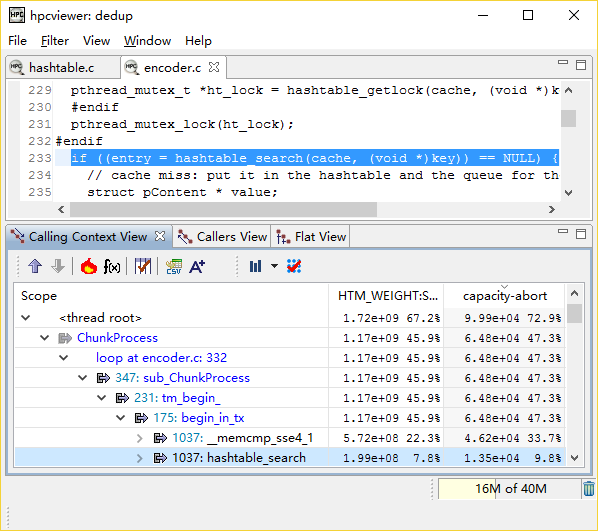 Abort analysis
High capacity aborts
High synchronous aborts
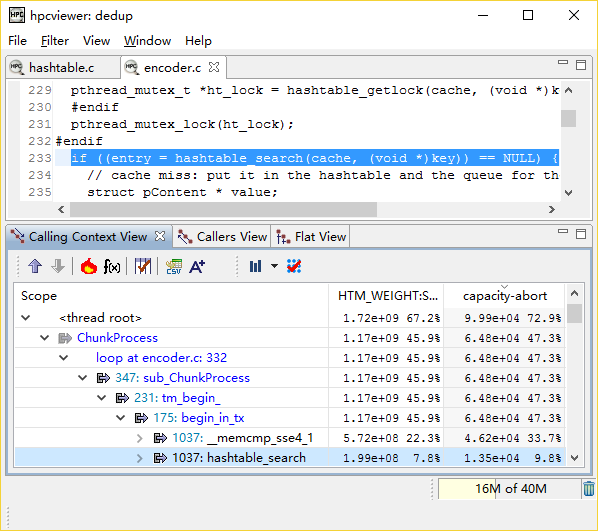 Abort weight
Capacity abort
Pseudo node
In HTM
31
Case Study – Dedup
Abort analysis
High capacity aborts
High synchronous aborts
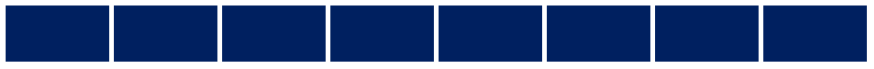 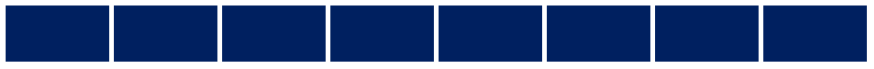 X
X
Bin utilization: 82%
Bin utilization: 2.2%
32
Case Study – Dedup
Abort analysis
High capacity aborts
High synchronous aborts
33
Case Study – Dedup
Abort analysis
High capacity aborts
High synchronous aborts
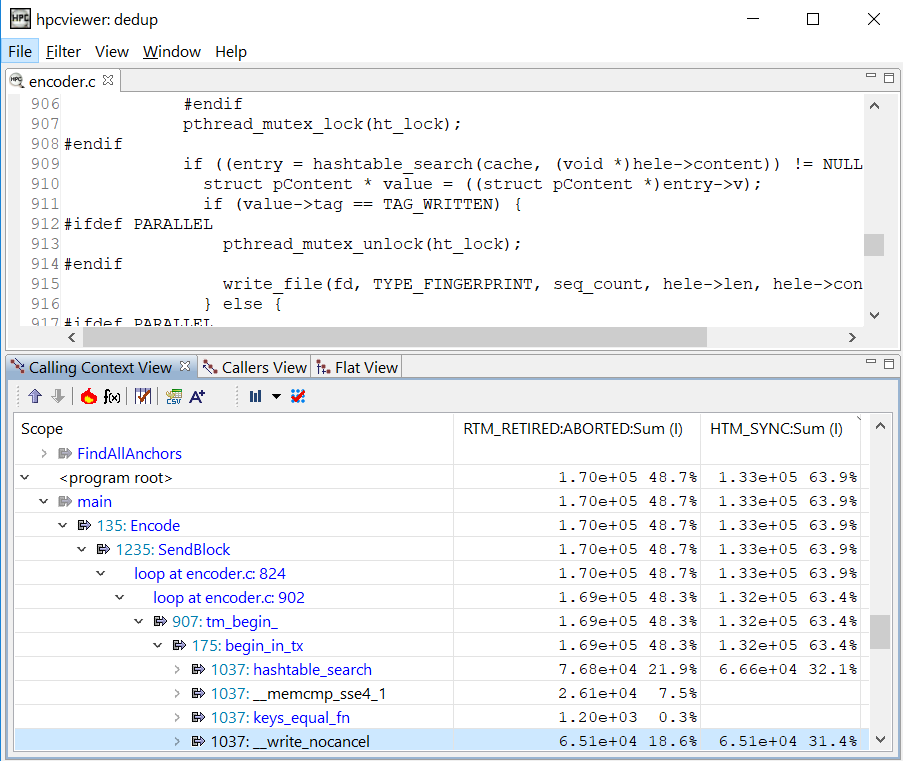 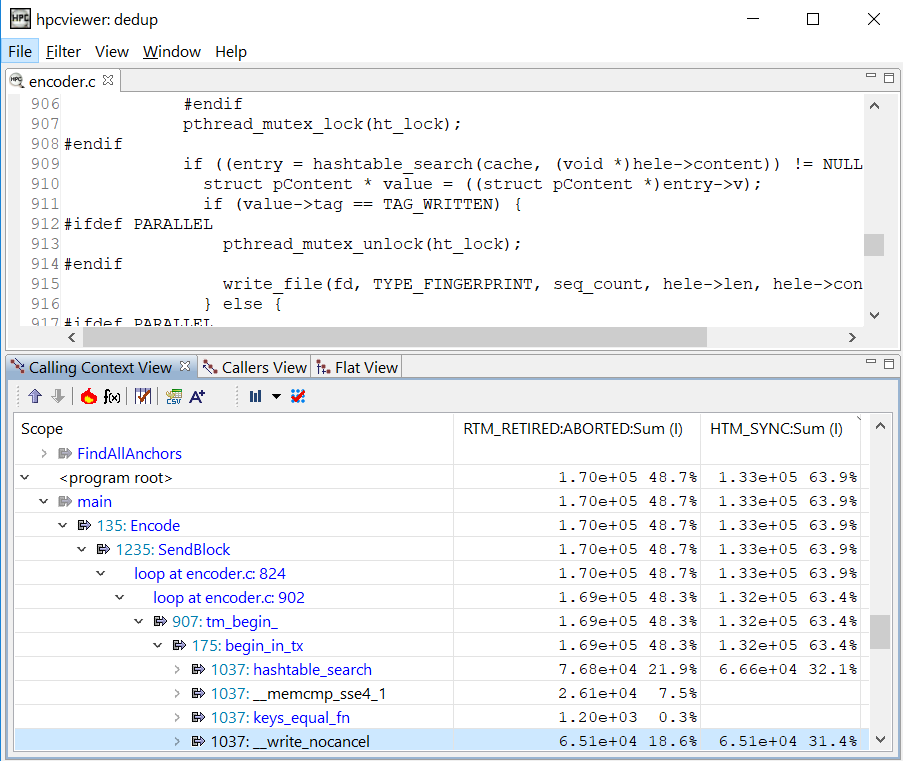 34
Case Study – Dedup
Optimization benefit
Capacity aborts: 97% ↘
Synchronous aborts: 26% ↘
Speedup: 1.20X
35
Case Study – Dedup
36
Conclusion
Questions?
37